Волга
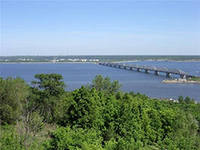 Подготовила: Ахмадуллина Диана
Волга (в древности — Ра, в средние века — Итиль, или Этель), река в Европейской части СССР, одна из крупнейших рек земного шара и самая большая в Европе.
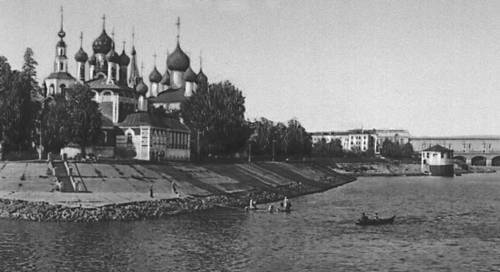 Первое упоминание о Волге встречается в трудах древнегреческого  историка Геродота (V в. до н. э.).
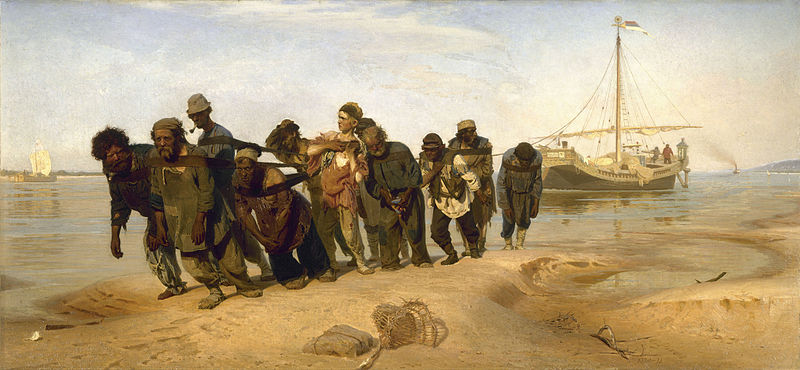 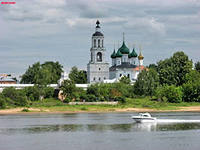 Здесь колыбель моей России…Рассвет!..И вновь румянятся пески…Рассвет!..И вновь румянятся поляны…Рассвет!..Просторы утренней реки,Просторы утренней рекиИ птиц крикливых караваны…
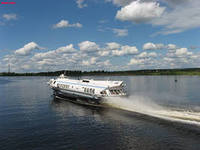 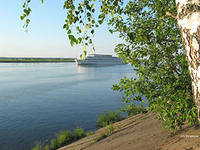 Это Волга!Гладь – дорога!Это Волга,Это – Русь!Это сказочностьБылого…Щедрость Бога,Щедрость Бога!..Это радость, это грусть!..
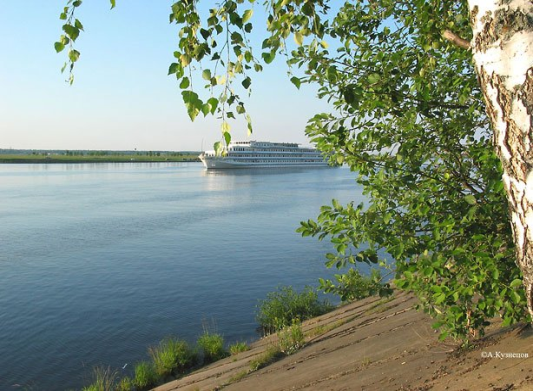 Волга - великая русская река.  Она принадлежит к числу крупнейших рек земного шара и является самой большой в  Европе.  По  своему протяжению -  3690  км.  - она занимает 16-е место в мире.  В России только четыре реки - Амур,  Лена,  Обь и Енисей -  превышают  Волгу. Площадь бассейна - 1380 тыс. квадратных километров.
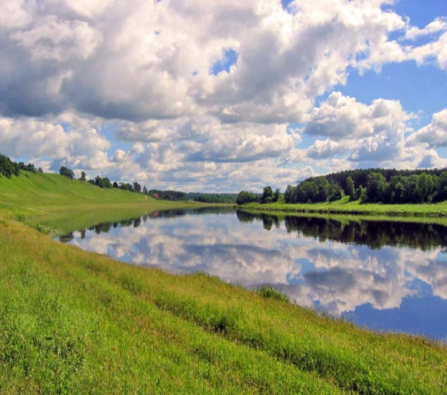 Истоки Волги расположены на Валдайской  возвышенности  (у  села Волговерховье Калининской  области) на высоте 228 метров над уровнем моря. Впадает (ниже Астрахани) в Каспийское море, лежащее на 28 метров ниже уровня океана и образует дельту площадью 19 тыс. квадратных километров. Общее падение от истока до устья составляет 256  метров. Среднее падение - 7 см. на 1 километр. Средний расход воды у Волгограда 724 кубических метра в секунду,  в устье - 7710 кубических метров в секунду.
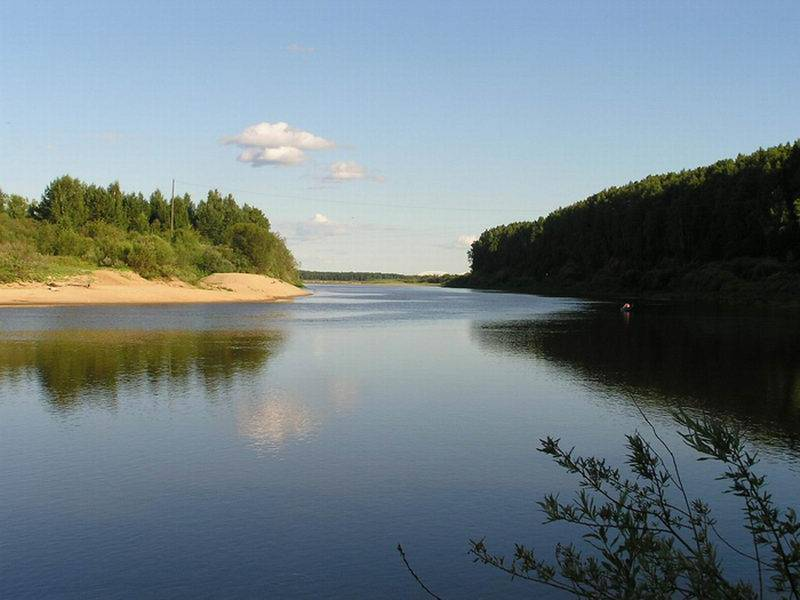 Среди рек,  впадающих в замкнутые внутренние водоемы, Волга занимает по величине первое место на земном шаре.
  






     Бассейн реки занимает около 1/3 Русской равнины и  простирается широкой полосой  от  Валдайской и Среднерусской возвышенностей – на западе до Уральских гор - на востоке. Волга принимает  около 200 притоков.  Наиболее крупные из них - Кама и Ока.
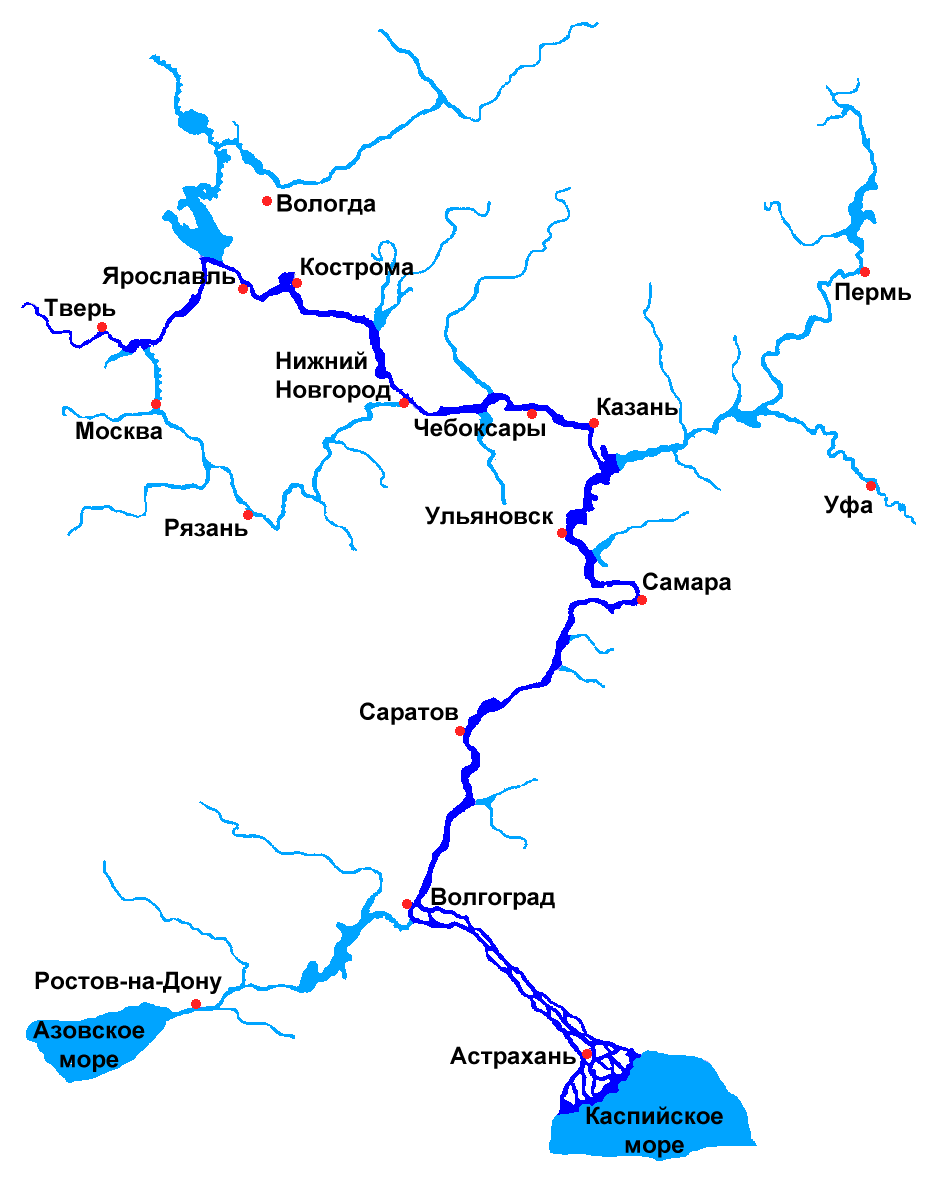 В Волге обитает около 70 видов рыб, из них 40 промысловых (важнейшие: вобла, лещ, судак, сазан, сом, щука, осётр, стерлядь).
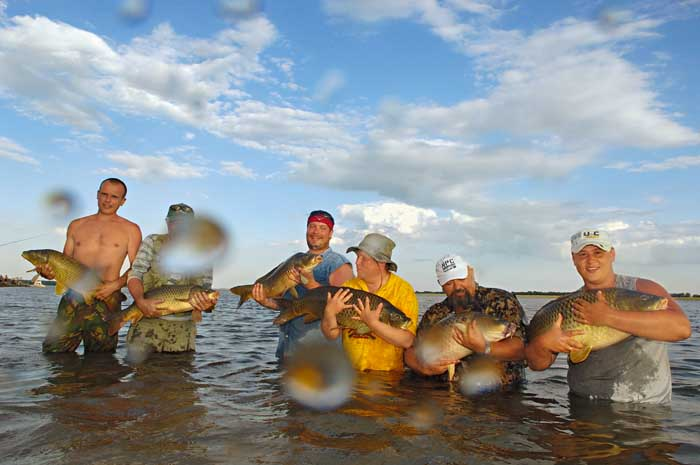 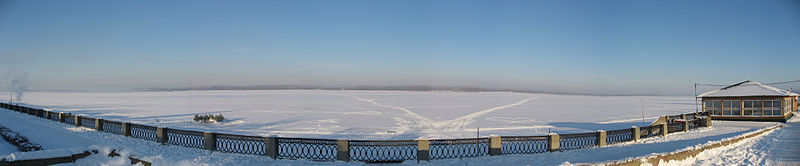 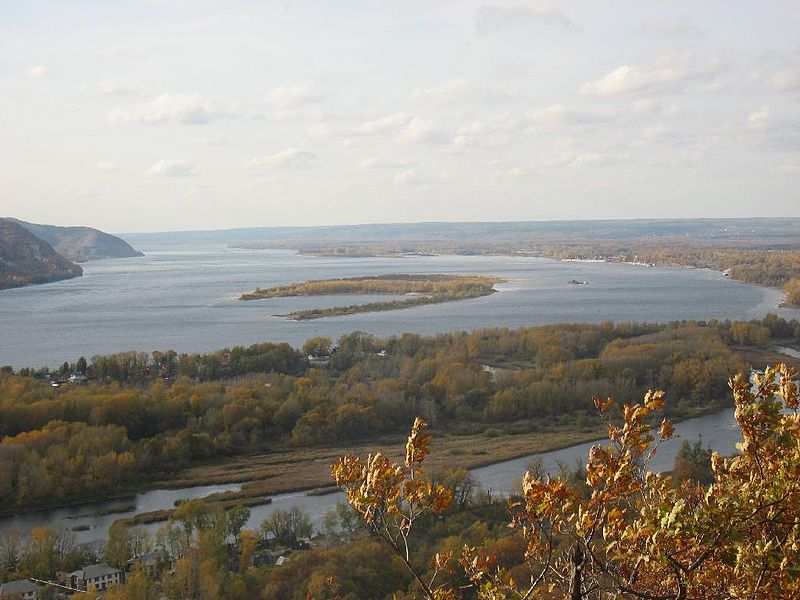 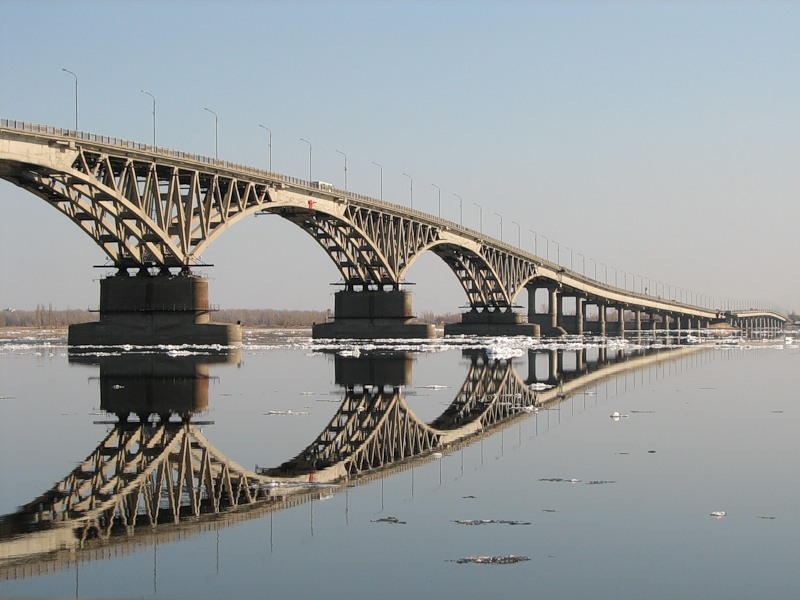 Характеристика
«Течёт река Волга» — легендарная песня, написанная в 1962 году композитором Марком Фрадкиным и поэтом Львом
В течение нескольких десятилетий песню исполняли хоровые и народные коллективы, группы и ансамбли, популярные певцы советской, российской и зарубежной эстрады. В их числе:
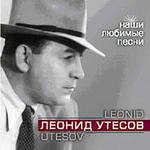 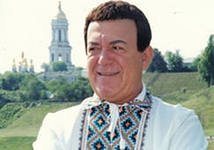 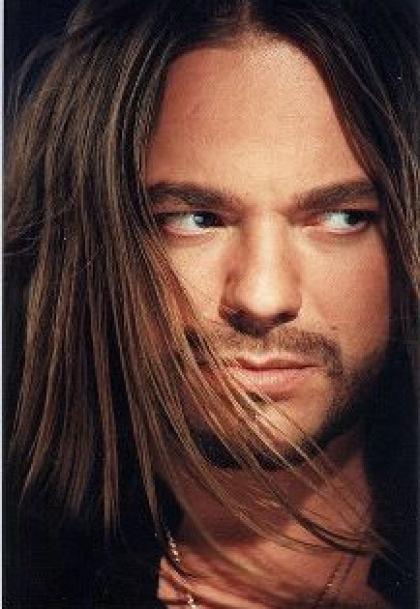 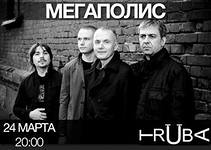 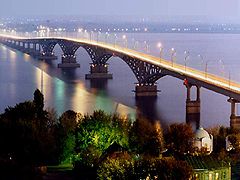 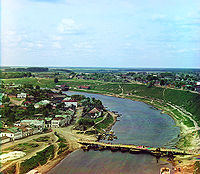